Викторина реки
Презентацию подготовили: 
Беляева Анастасия, Блинова Ангелина 
Ученицы 9-В класса
 МБОУ «Весьегонская СОШ»
Учитель: Ершова Светлана Станиславовна 
Весьегонск 2018г
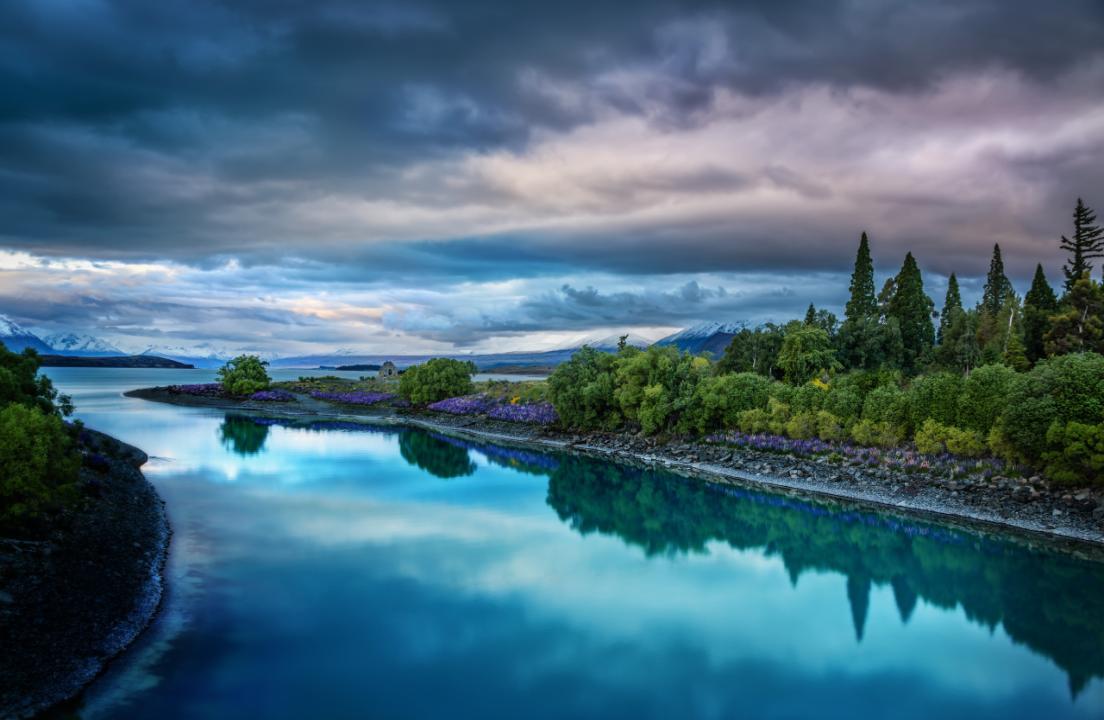 Реки — такой привычный нам элемент пейзажа, что мы их порой даже не замечаем.
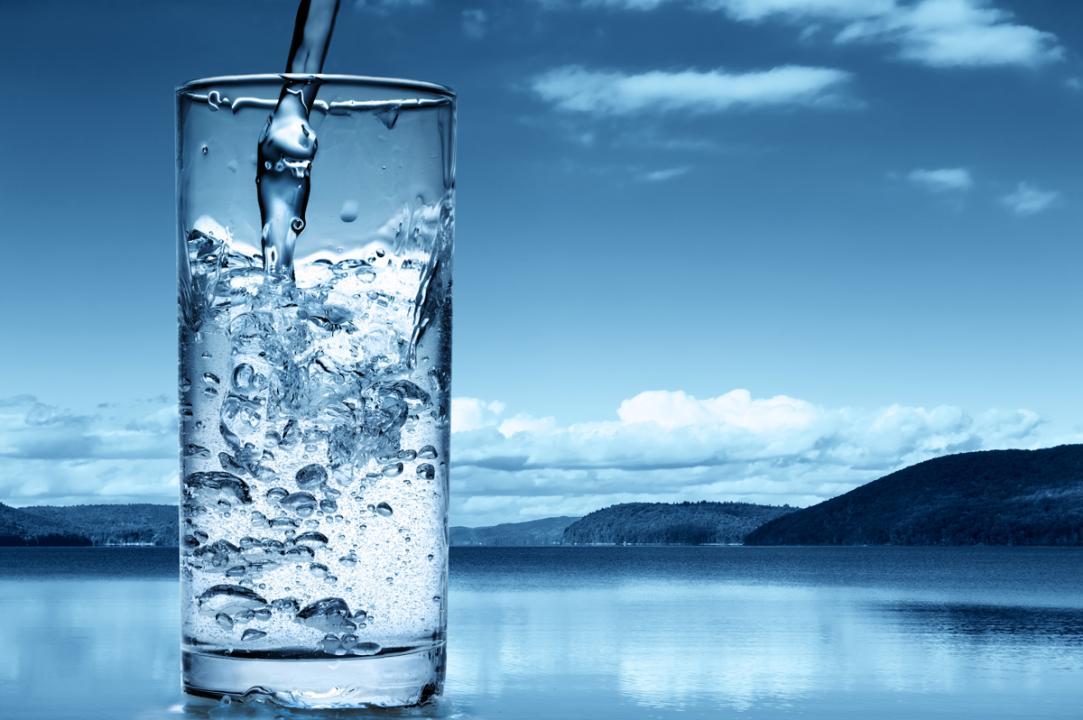 Мы попросту забываем, что именно рекам мы обязаны наличием чистой воды, пригодной для питья (после очистки, разумеется) и для промышленности.
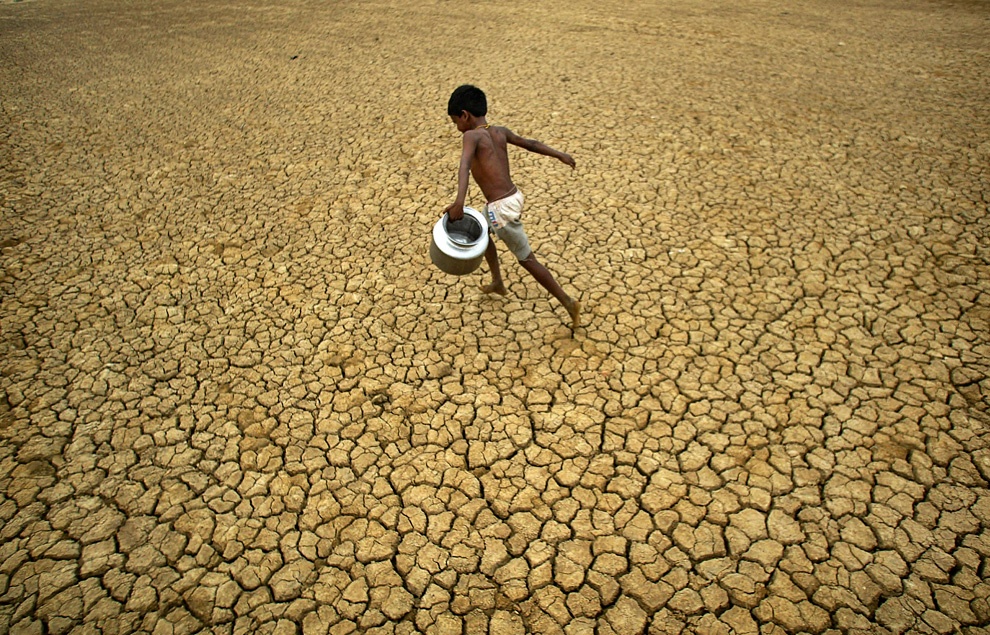 А ведь далеко не во всех уголках планеты с водными ресурсами дела обстоят так радужно….
Давайте проверим свои знания, а может быть узнаем что-то новое  об 
этом удивительном  создании природы  -  РЕКЕ
1
2
3
4
5
6
7
8
9
10
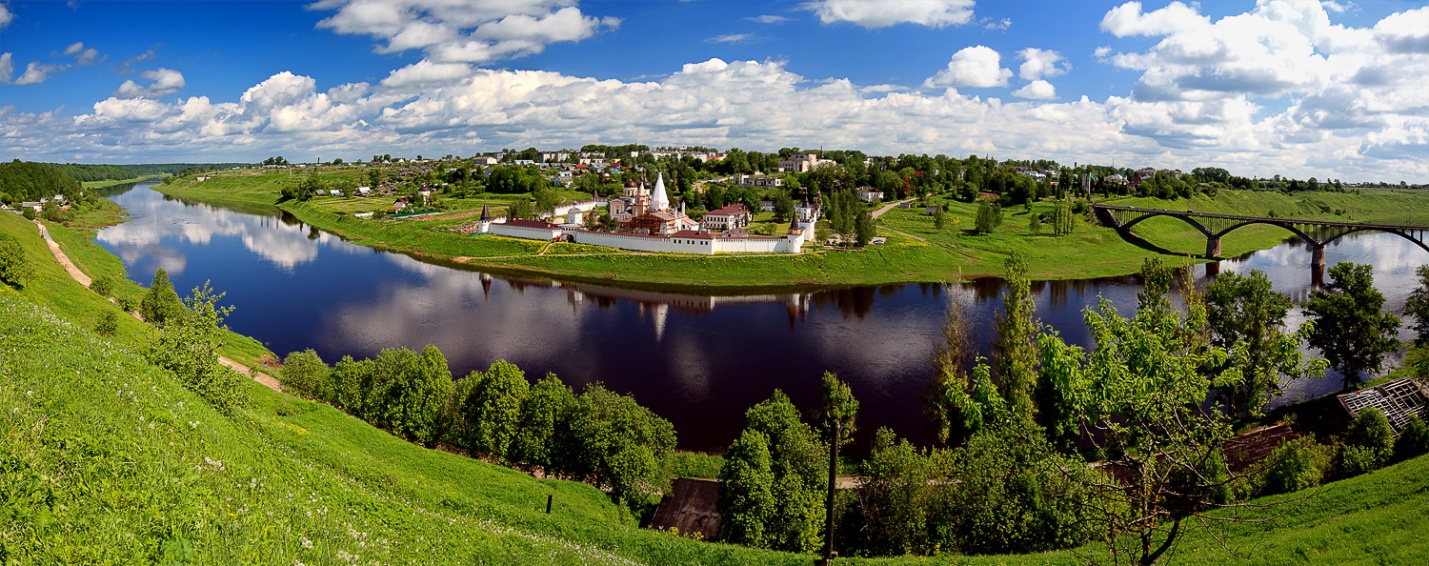 Как называется постоянный водный поток значительных размеров с естественным течением по руслу?
Река
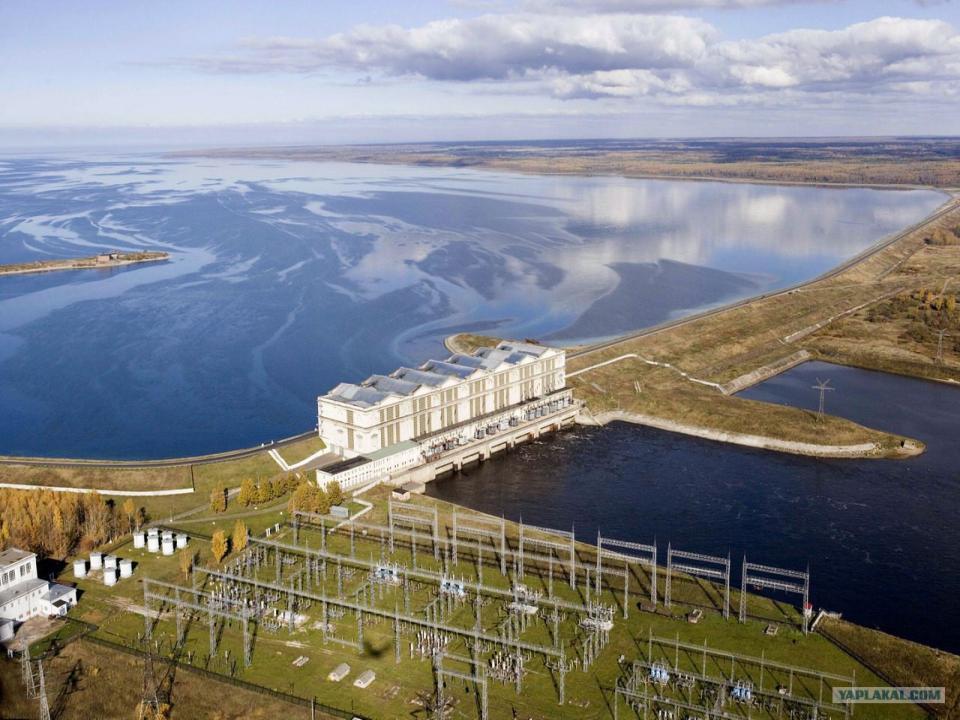 Водохранилище
Как называется искусственный водоём создаваемый для работы ГЭС?
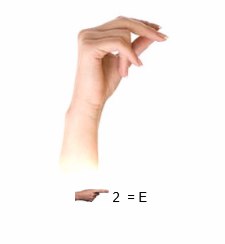 Река
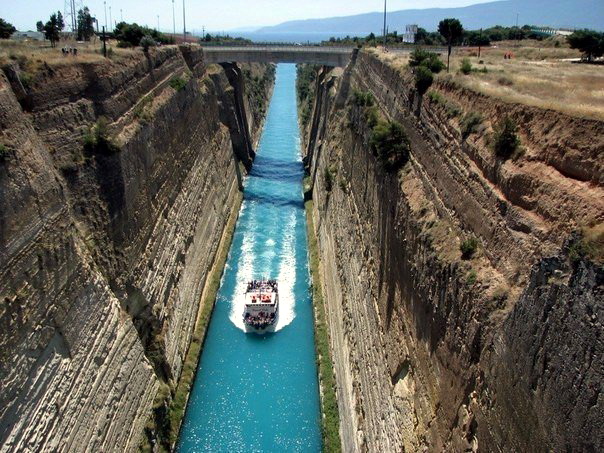 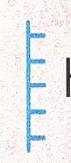 Искусственный водный объект, обозначенный данным условным знаком.
Канал
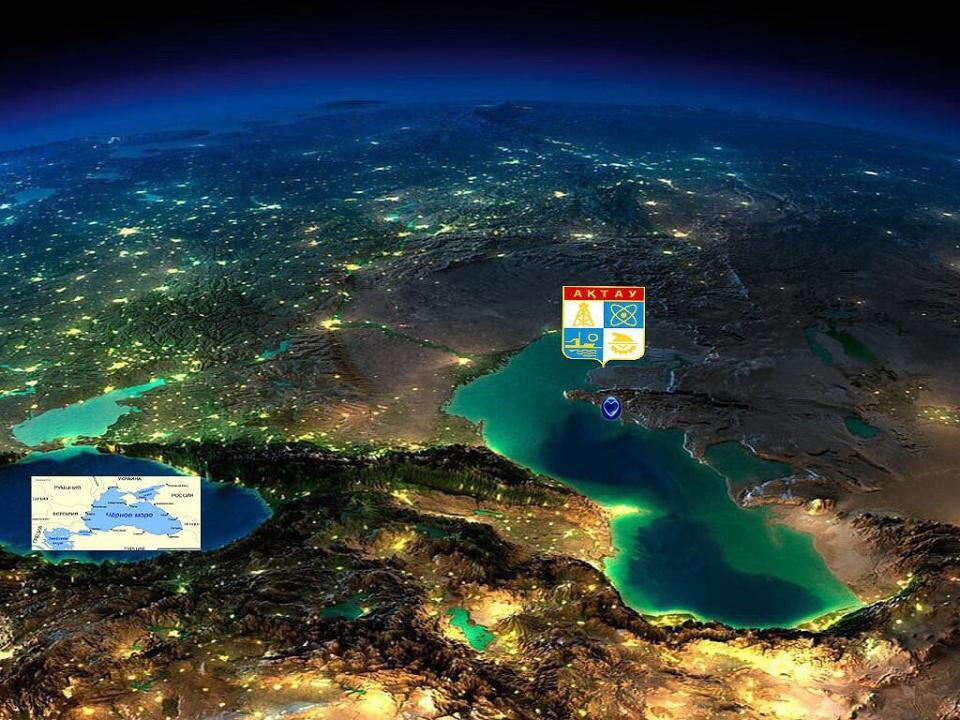 Каспийское море
Самое большое озеро Мира
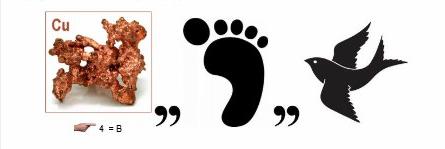 Медведица
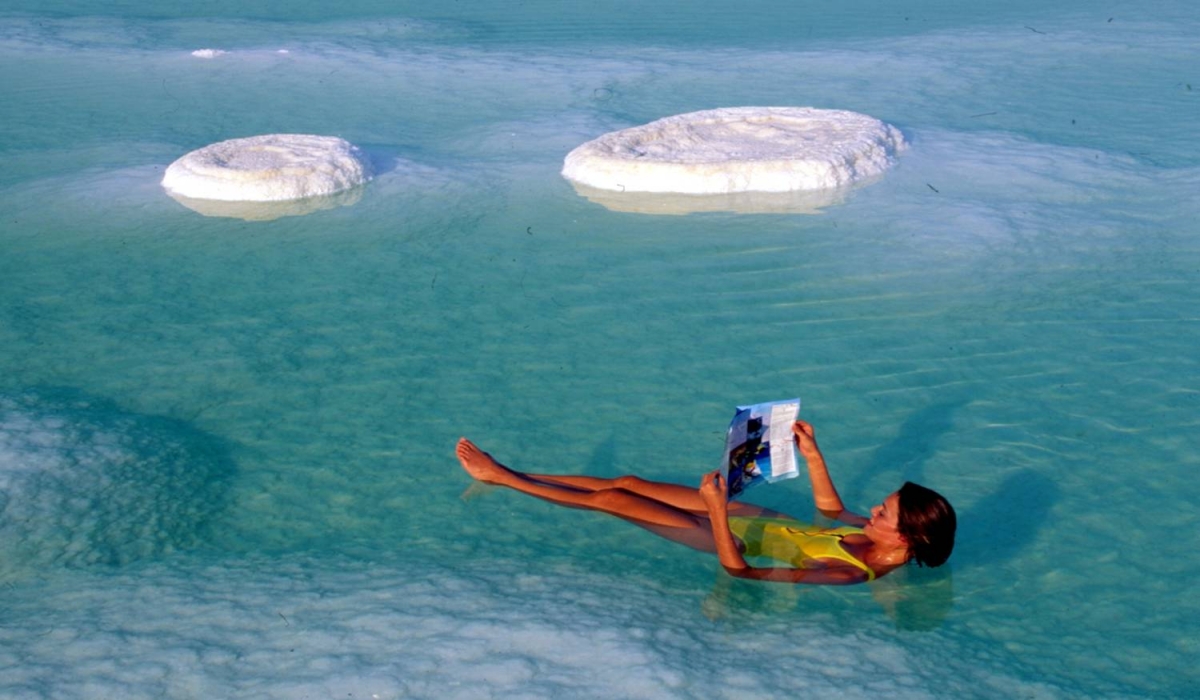 Самое солёное озеро Мира
Мёртвое море
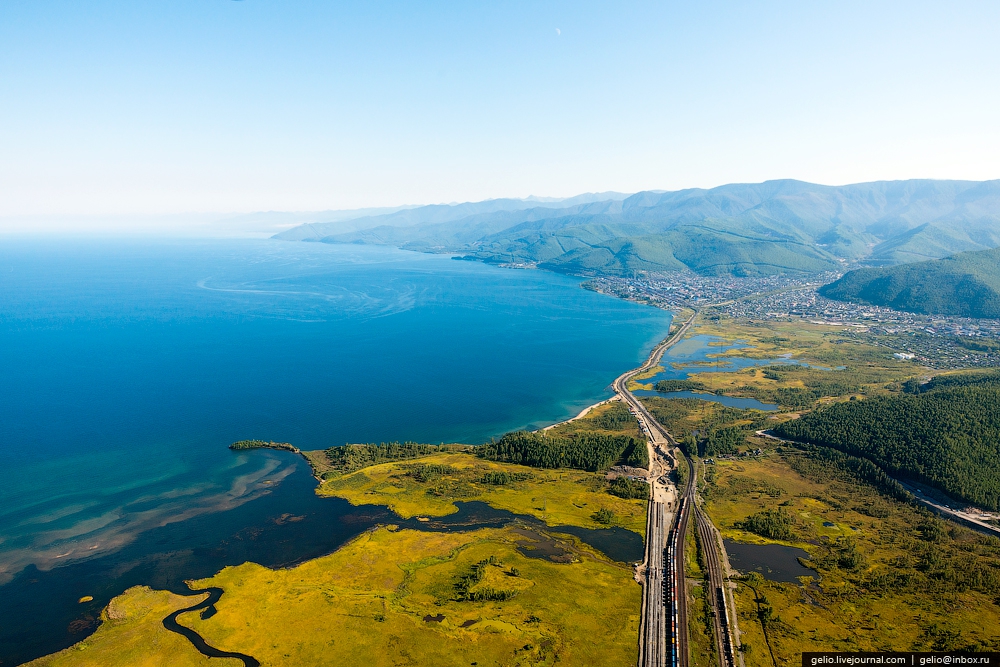 Страна , где расположено самое глубокое озеро Мира.
Россия
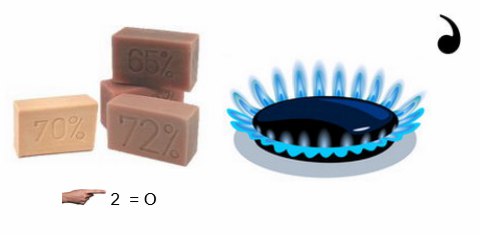 Молога
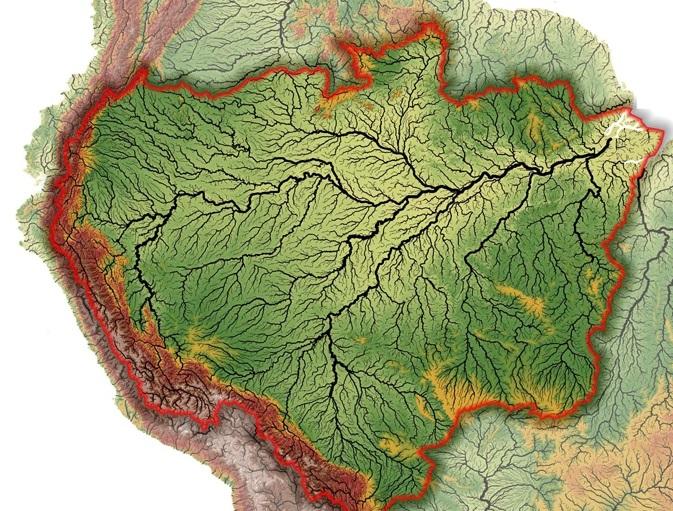 Южная Америка
Материк, на котором расположена самая многоводная река Мира